IL REPORT PASSI
Progressi delle Aziende Sanitarie per la Salute in Italia
PASSI
COSA E’
CHI LO FA
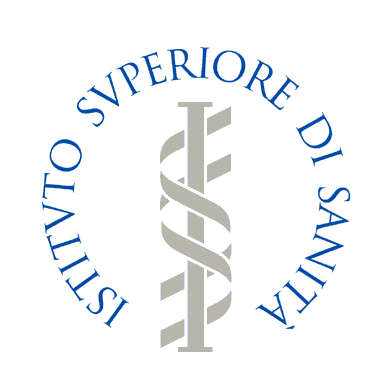 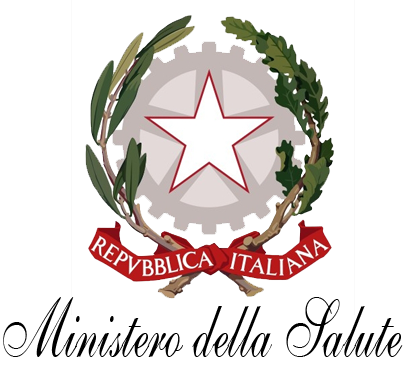 Sistema di sorveglianza 
di abitudini, stili di vita e attitudine alla prevenzione
Raccolta informazioni su fattori di rischio per le malattie croniche e misure di prevenzione
Dipartimenti di Prevenzione
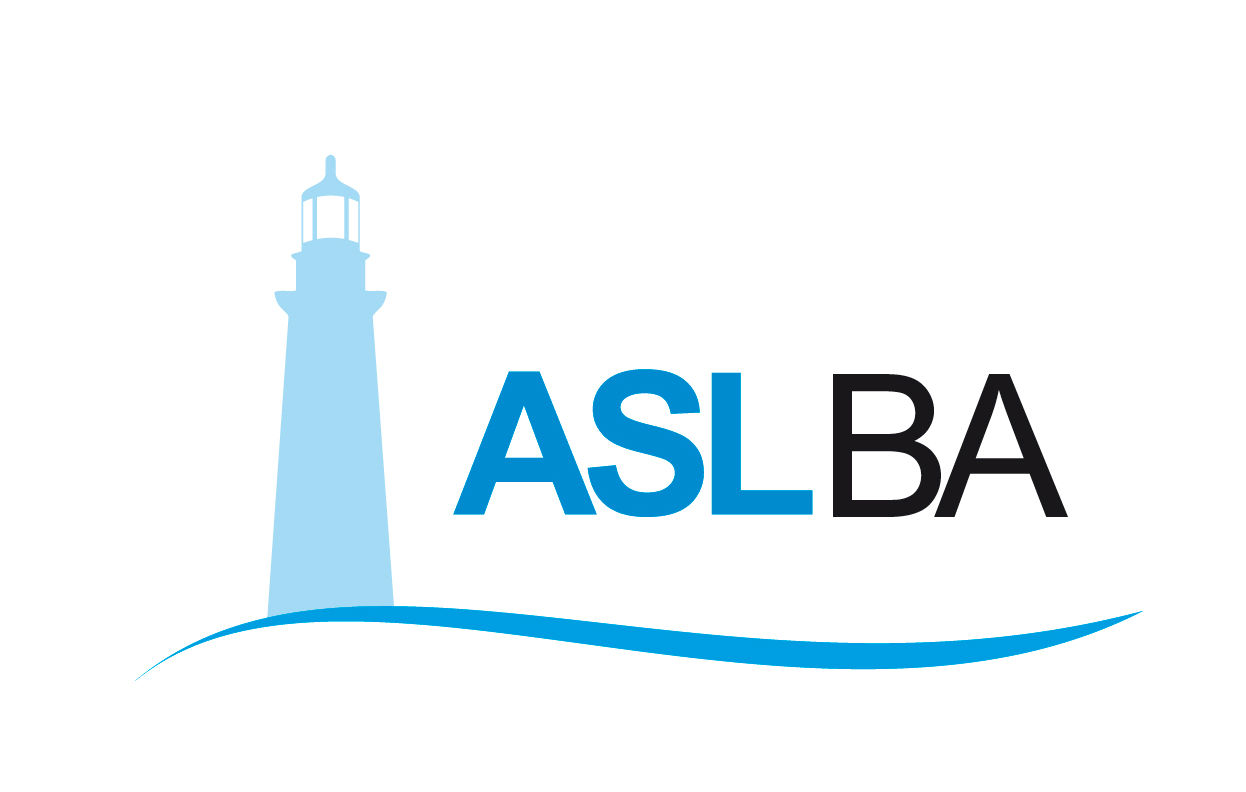 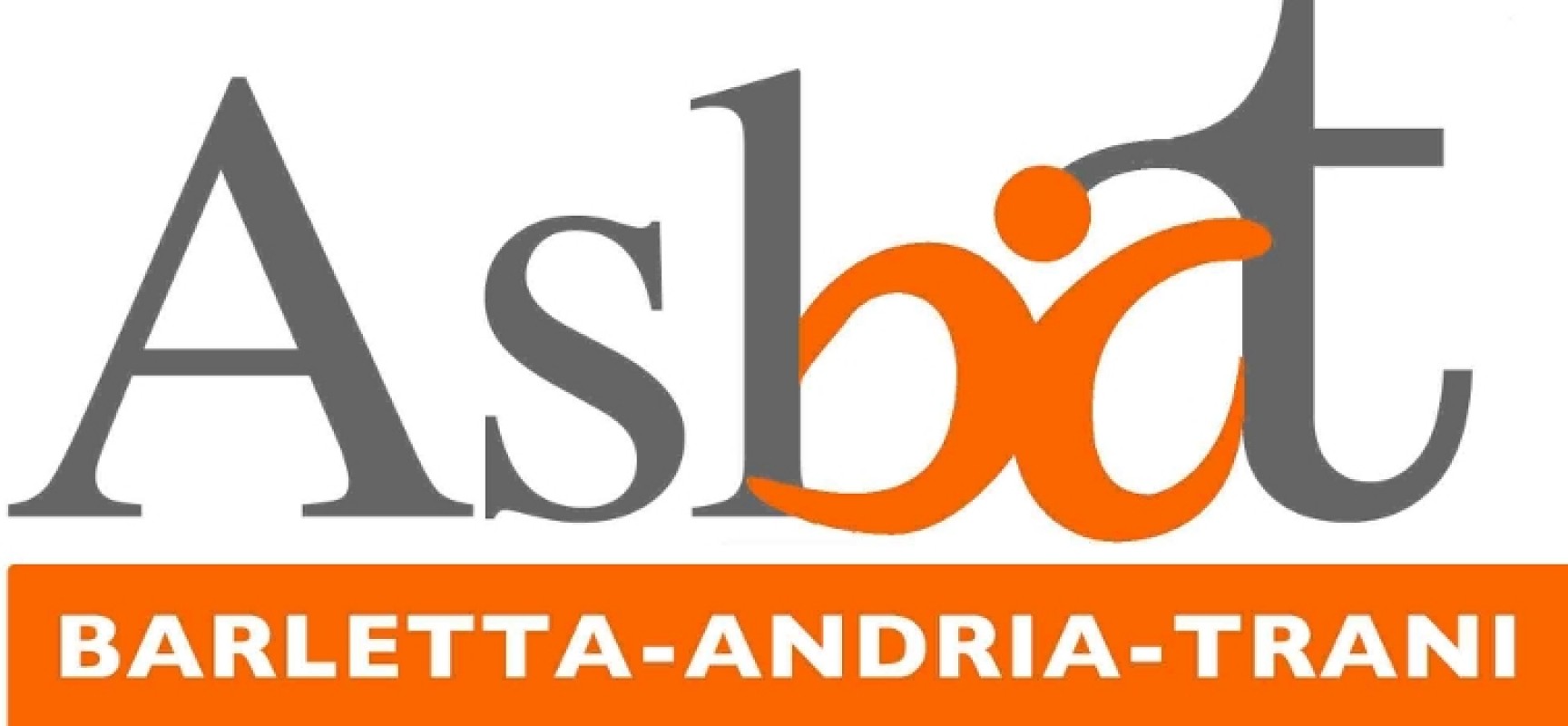 Condotto su
 tutto il territorio nazionale
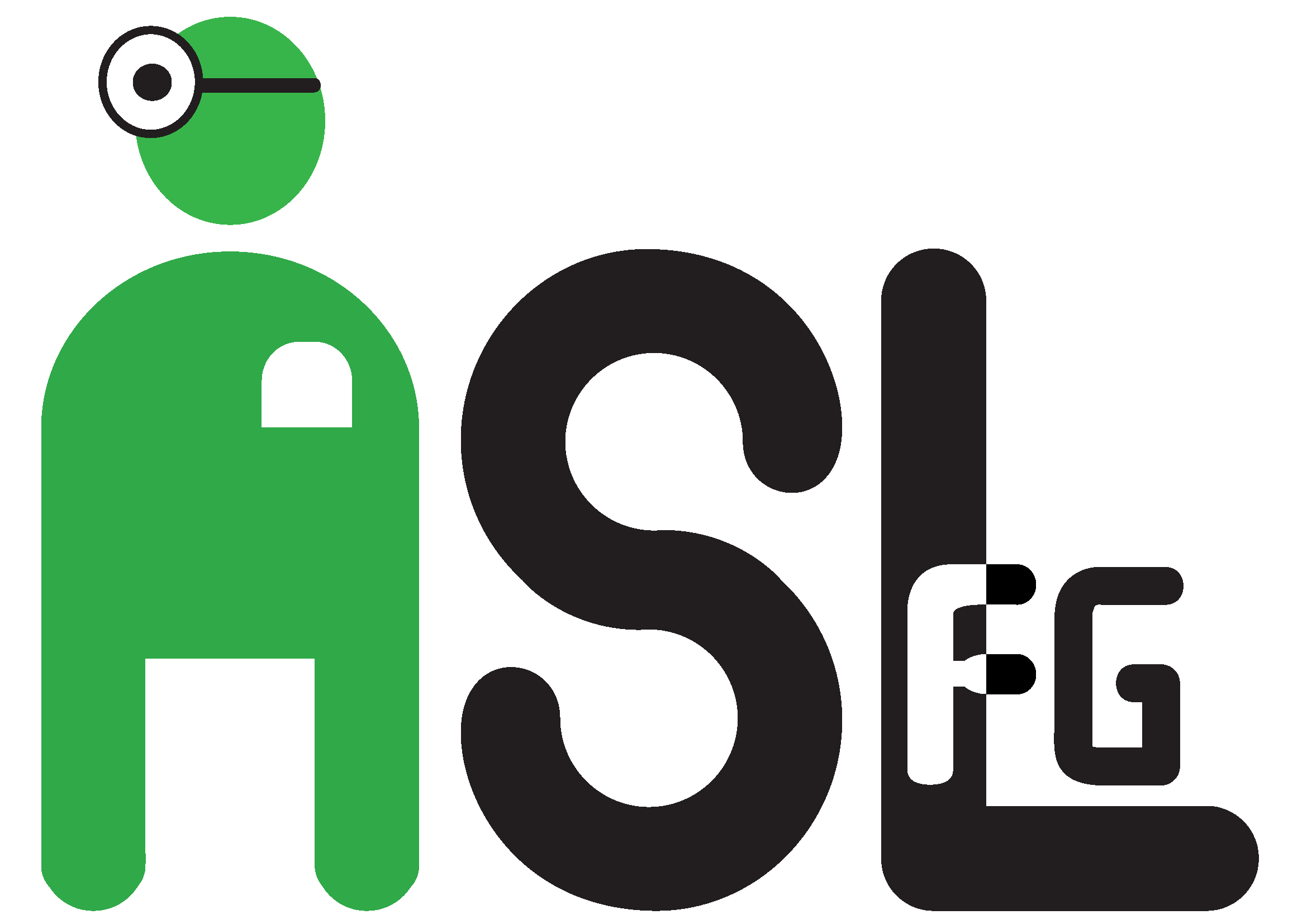 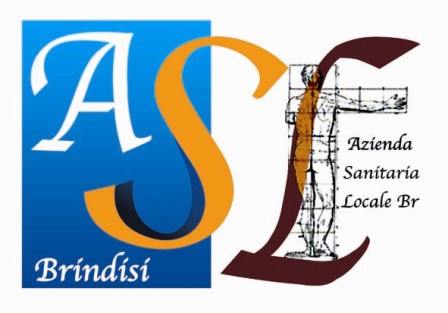 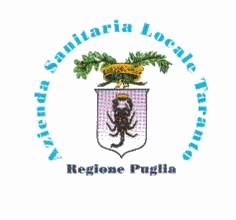 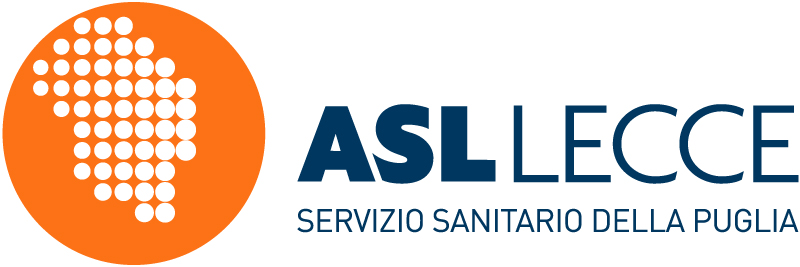 PASSI
OBIETTIVI
Identificare i problemi di salute della popolazione
Stabilire obiettivi di salute 
Monitorare il progresso verso il loro raggiungimento
Supportare le leggi e i provvedimenti legislativi adottati in materia di salute
PASSI
PUNTI DI FORZA
Tempestività
Dettaglio territoriale
Duttilità
Completezza
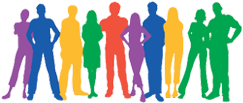 Livello di istruzione, per regione di residenza
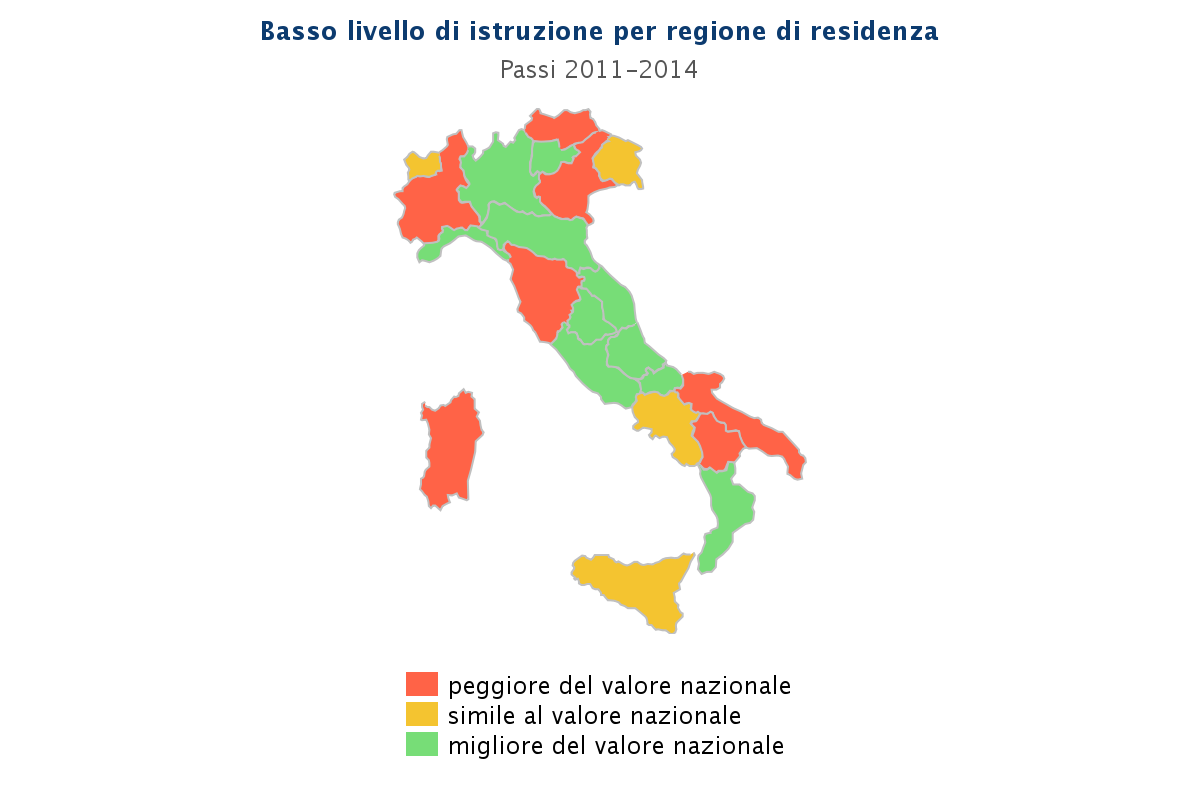 Difficoltà economiche, per regione di residenza
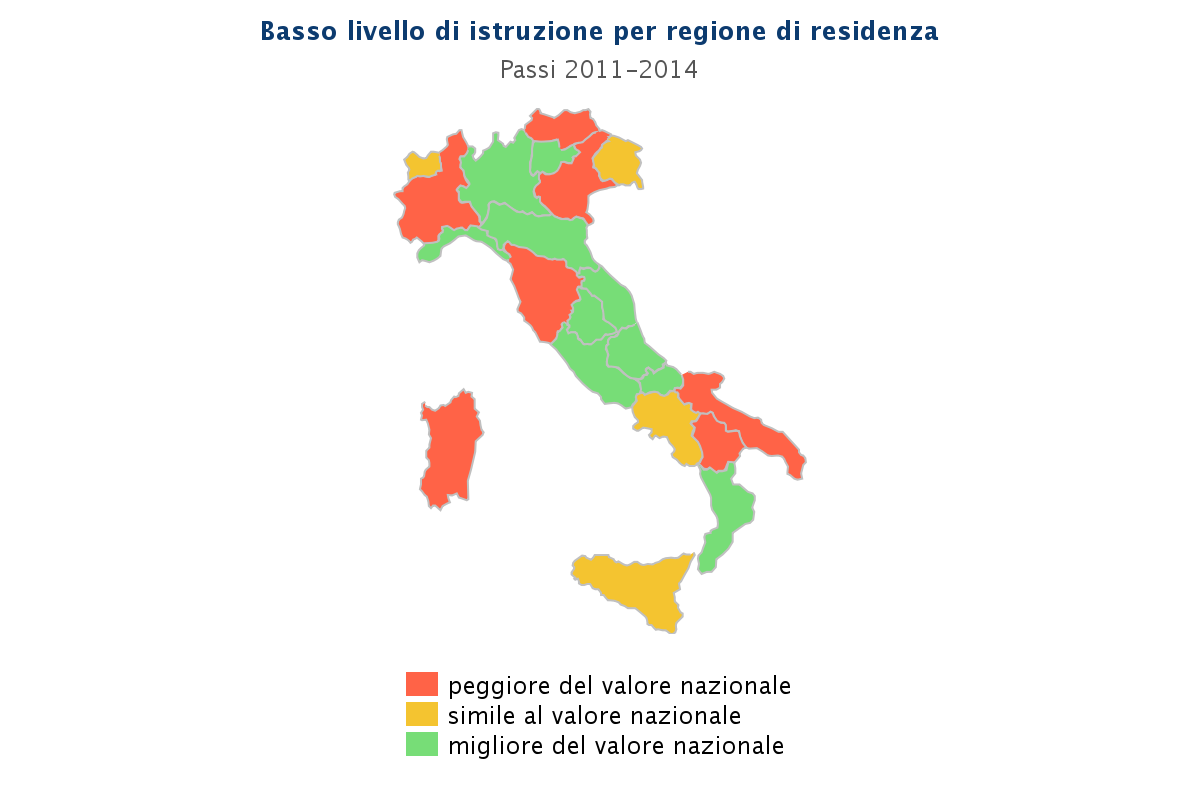 Occupazione, per regione di residenza
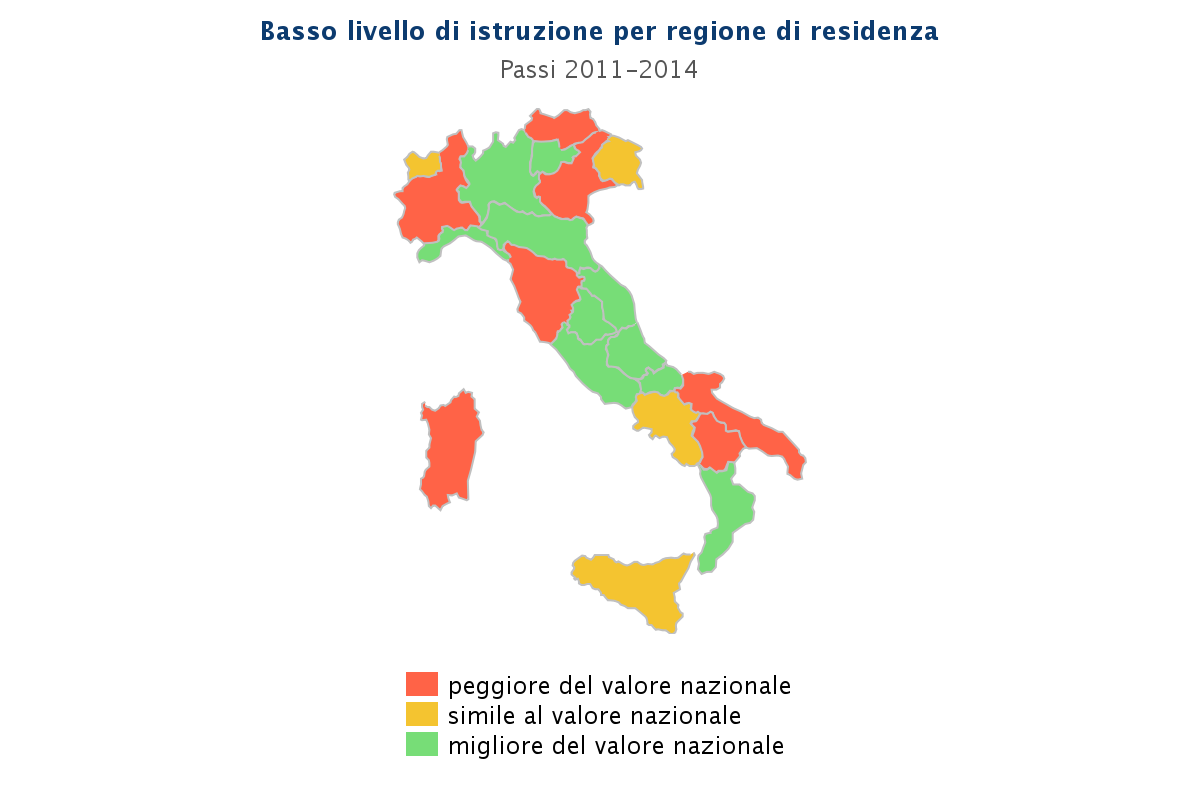 STILI DI VITA
Sedentari
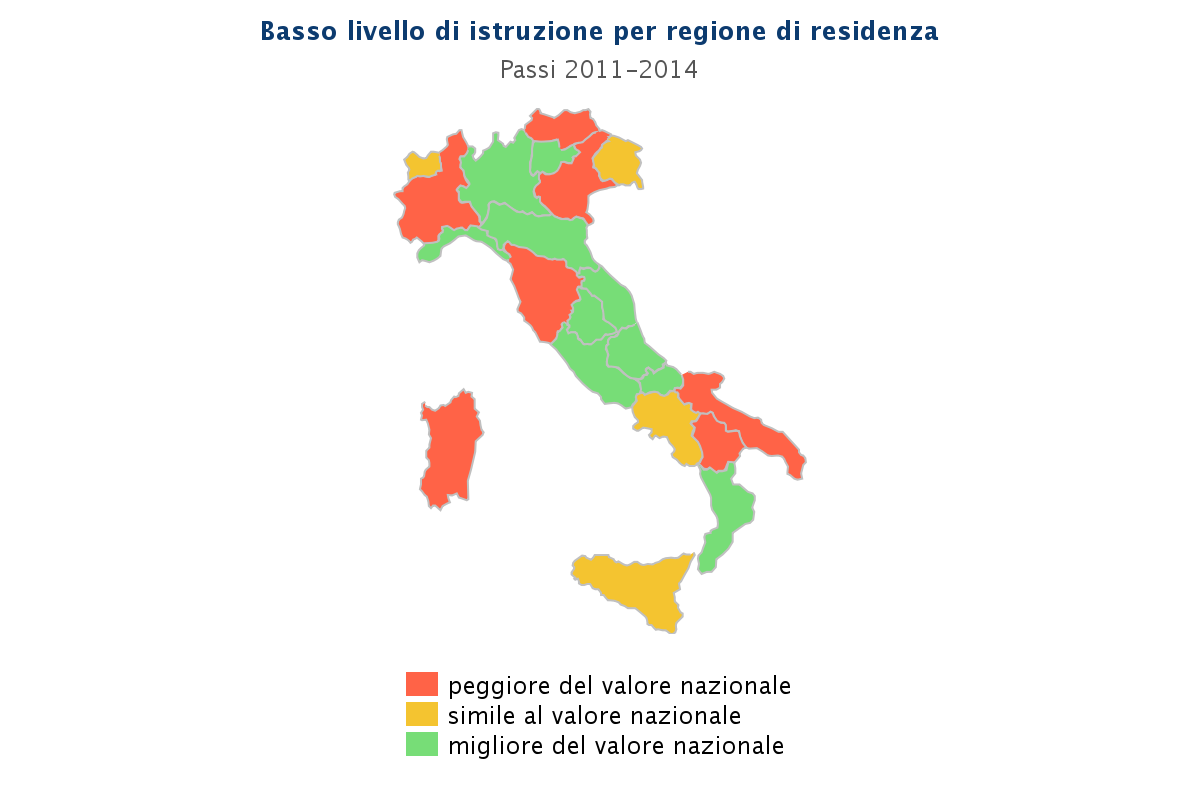 Sedentarietà in PugliaAnalisi multivariata
Aumenta con:
Aumentare dell’età
Essere donna
Essere straniero
Diminuisce con:
Assenza di difficoltà economiche
Più elevato grado di istruzione
Eccesso ponderale, per regione di residenza
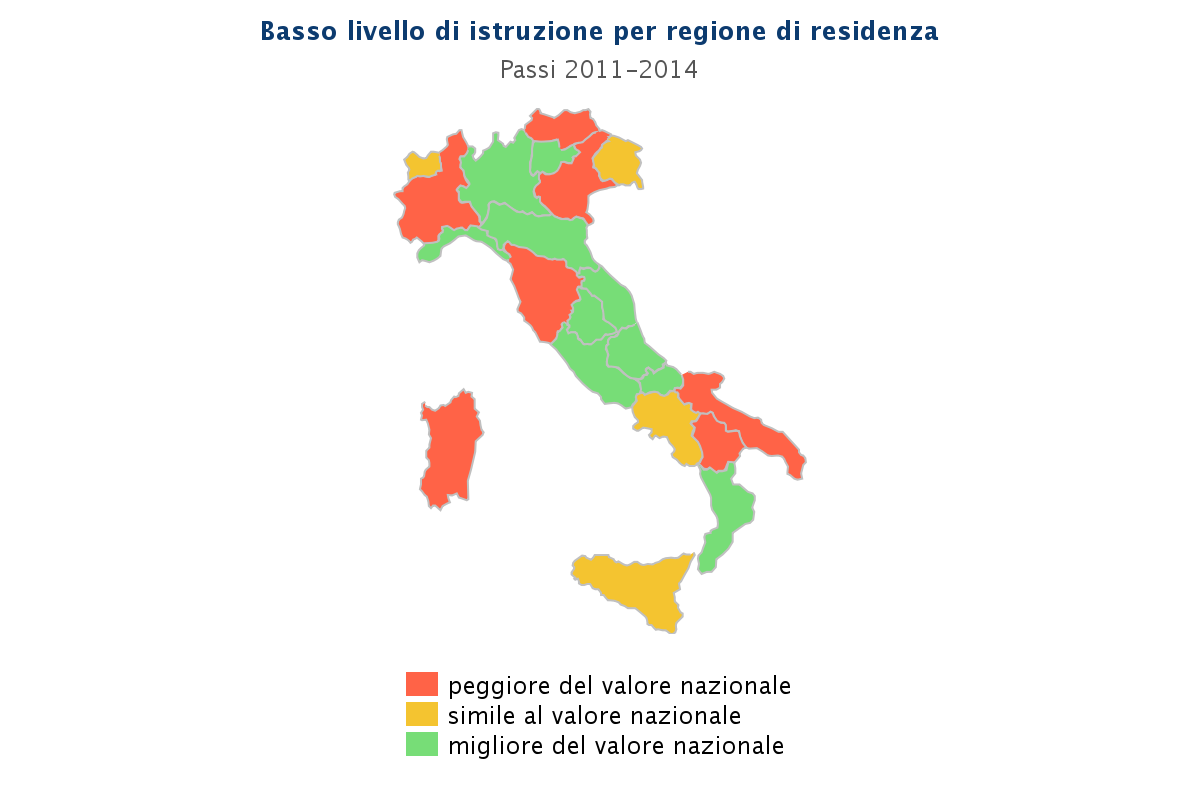 Eccesso ponderale in PugliaAnalisi multivariata
Si associa al sesso maschile
Aumenta con l’aumentare dell’età
Diminuisce con il crescere del grado di istruzione
Eccesso ponderale e compresenza di altre condizioni di rischio